আজকের ক্লাসে সবাইকে শুভেচ্ছা
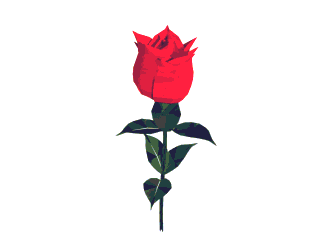 পরিচিতি
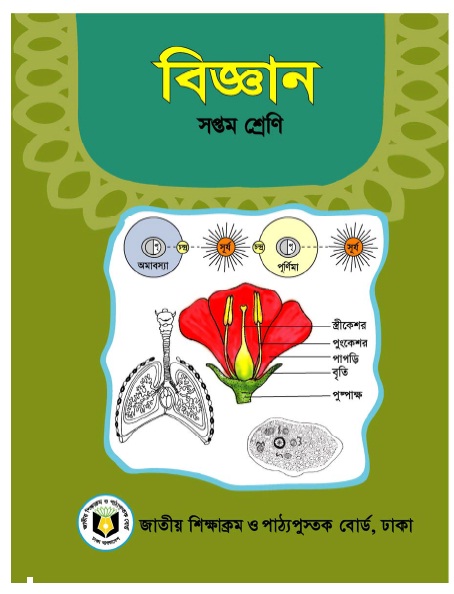 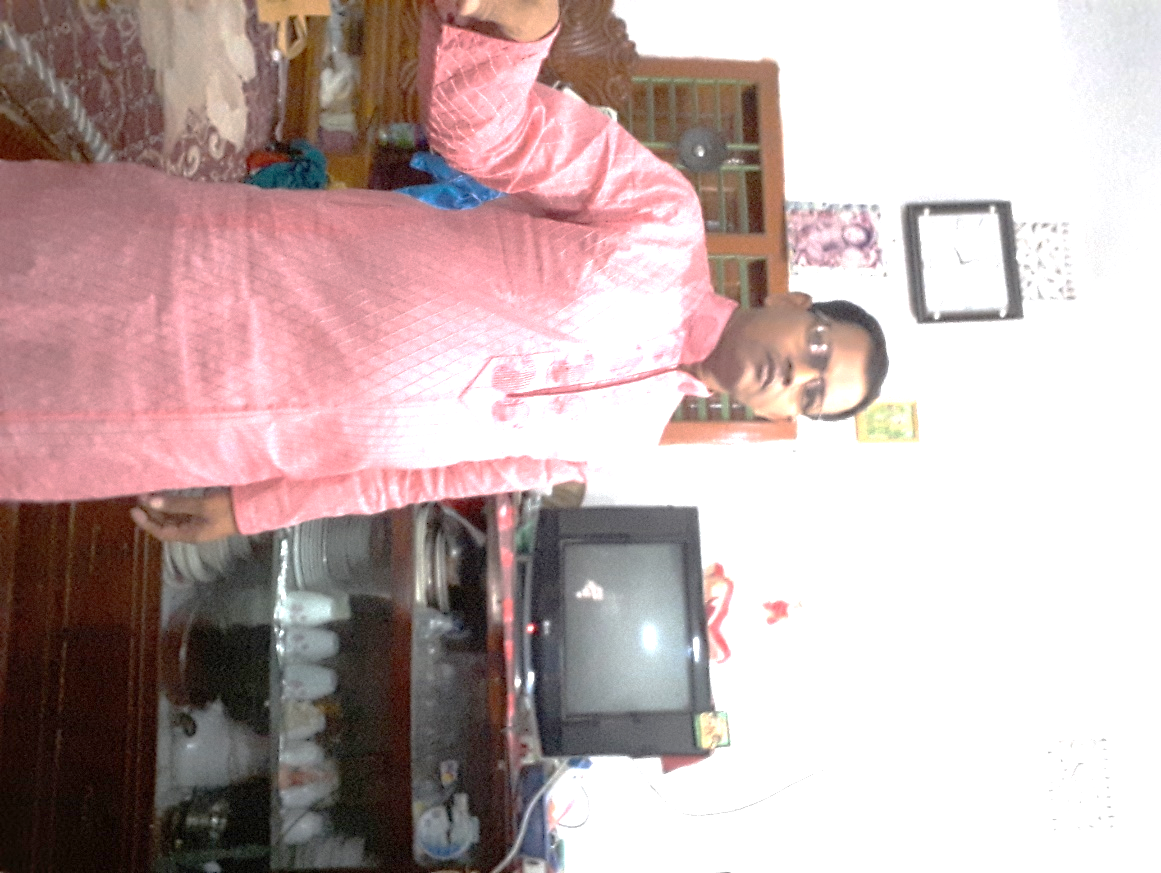 বিষয়-বিজ্ঞান
ষষ্ঠ শ্রেণি
 অধ্যায় ত্রয়োদশ
খনিজ লবণ ও পানি
পাঠ – 7
সম্ভু নাথ রায়
মনোহরপুরদাখিল মাদরাসা
মনিরামপুর,যশোর
Email- 
sambho7440@gmail.com
নিচের ছবিগুলোতে আমরা কী দেখছি ?
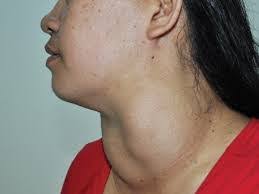 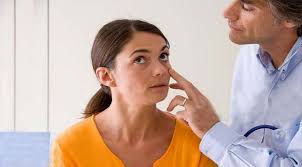 রক্তশূণ্যতা
গলগন্ড
গলগন্ড ও রক্তশূণ্যতা কিসের অভাবে হয়?
রোগগুলোর নাম কি?
নিচের ছবি গুলো দেখে আমরা কি বুঝতে পারছি ?
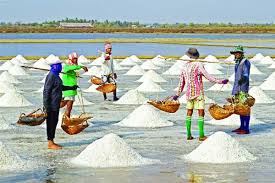 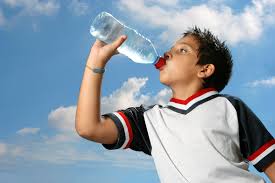 পানি পান
লবণ সংগ্রহ
আজকের পাঠ………
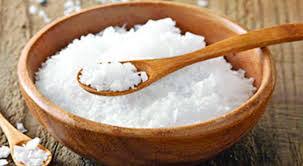 খনিজ লবণ ও পানি
শিখনফল
এই পাঠ শেষে শিক্ষার্থীরা ...
খনিজ লবণ কী তা বলতে পারবে।
খনিজ লবণের উৎসগুলোর নাম বলতে পারবে।
বিভিন্ন প্রকার খনিজ লবণের কাজ  বলতে পারবে।
দেহ গঠনে পানির ভূমিকা ব্যাখ্যা করতে পারবে।
ছবিটি লক্ষ কর
ছবি দুটি লক্ষ কর
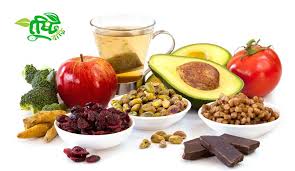 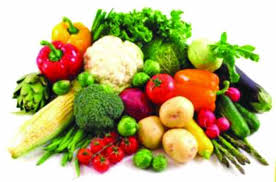 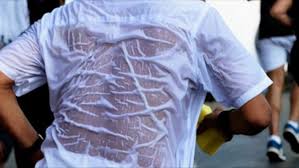 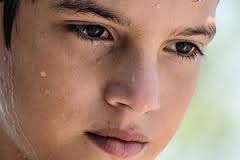 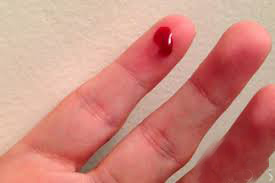 রক্তের স্বাদ  কেমন?
রক্তের স্বাদ লবণাক্ত
ঘামের স্বাদ লবণাক্ত
ঘামের স্বাদ  কেমন?
মানুষের দেহে লবণ আসে  কোথা থেকে?
ফলমূল
শাকসবজি
ছবিতে কী দেখতে পাচ্ছ?
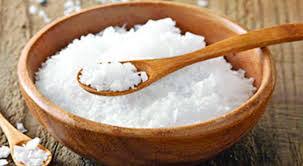 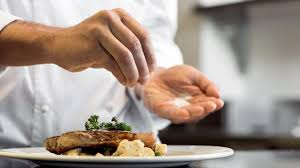 লবণ
খনিজ লবণের উপাদানগুলো হলো ফসফরাস, পটাশিয়াম, ক্যালসিয়াম, সালফার, সোডিয়াম,  ক্লোরিন,  ম্যাগনেসিয়াম। তাছাড়া আয়রন, আয়োডিন, দস্তা, তামা ইত্যাদি খনিজ লবনের উপাদান।
খাবারের সাথে আমরা লবন খাই, তাছাড়া শাকসবজী ও ফলমুল  থেকে লবণ পেয়ে থাকি।
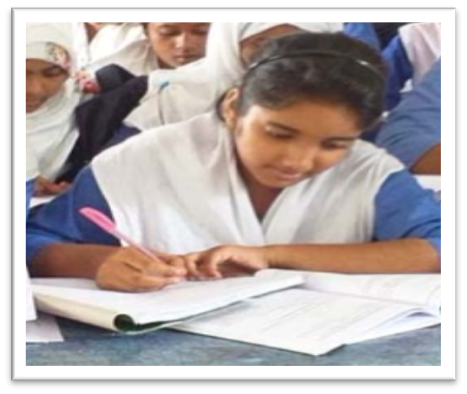 একক কাজ
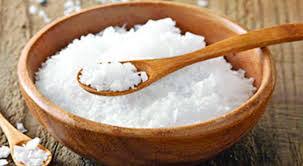 খনিজ লবনের উপাদান গুলোর নাম বল?
ছবি দেখ এবং নাম বল
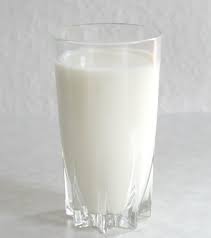 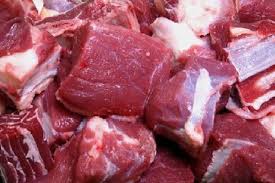 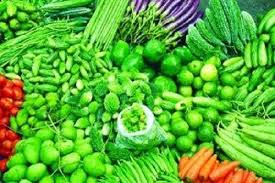 মাংস
দুধ
সবুজ শাকসবজী
ক্যালসিয়ামের কাজ কী?
এসব খাবার থেকে আমরা  লবনের কোন উপাদান পেয়ে থাকি বলতে পার?
ক্যালসিয়াম
রক্ত জমাট বাঁধতে সহায়তা করে।
ছবি দেখ এবং নাম বল
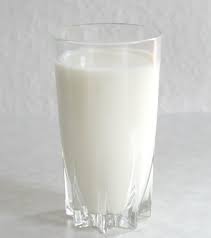 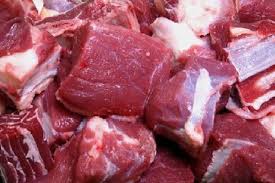 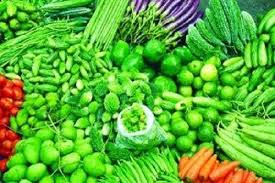 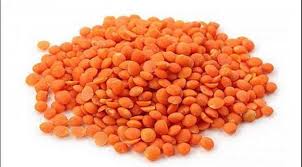 মাংস
ডাল
সবুজ সবজি
দুধ
ফসফরাস লবণ
এই খাদ্য থেকে আমরা লবনের কোন উপাদান পেয়ে থাকি?
সুস্থ দাঁত ও মজবুত হাড় গঠন করে।
ফসফরাস লবণের কাজ কী?
জোড়ায় কাজ
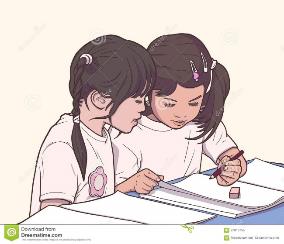 ক্যালসিয়াম পাওয়া যায় এমন তিনটি  উৎসের নাম লিখ?
ছবি দেখ এবং নাম বল
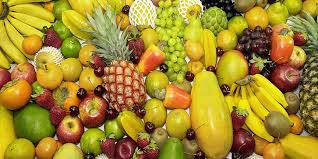 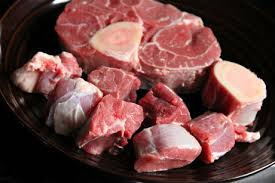 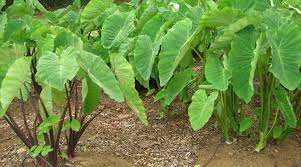 শাক
ফলমুল
মাংস
রক্তস্বল্পতা দুর করে।
আয়রণ (লোহা)
এই খাদ্য থেকে আমরা লবনের কোন উপাদান পেয়ে থাকি?
আয়রণ (লোহা) কাজ কী?
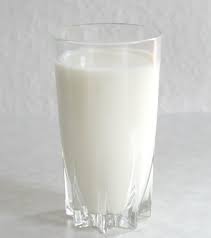 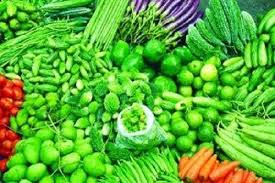 ছবি দেখি ও বলি
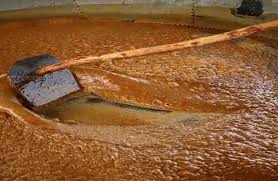 দুধ
শাকসবজী
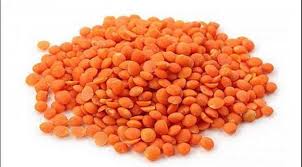 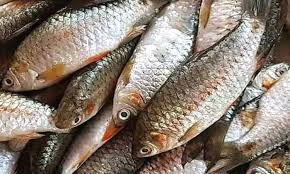 আখের গুড়
মাছ
ডাল
পেশি সংকোচন করে।
পটাশিয়াম লবণ
পটাশিয়াম লবণের কাজ কী?
এই খাদ্য থেকে আমরা লবনের কোন উপাদান পেয়ে থাকি?
ছবিতে কী দেখতে পাচ্ছ?
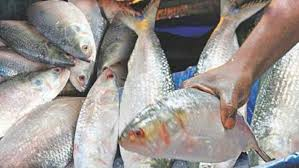 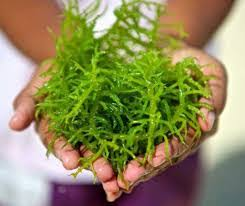 সামুদ্রিক মাছ
সামুদ্রিক শৈবাল
গলগন্ড রোগ মুক্ত রাখে।
আয়োডিন
এই খাদ্য থেকে আমরা লবনের কোন উপাদান পেয়ে থাকি?
আয়োডিনের কাজ কী?
ছবি দেখে নাম বল
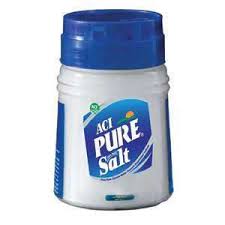 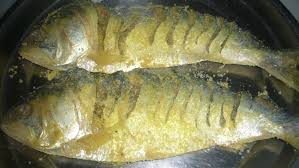 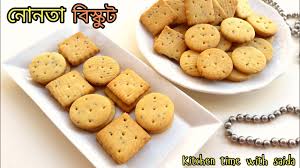 নোনতা বিস্কুট
সাধারণ লবণ
নোনা ইলিশ
দেহকে কর্মক্ষম রাখে। আড়ষ্টভাব দুর করে।
সোডিয়াম লবণ
সোডিয়াম লবণের কাজ কী?
এই খাদ্য থেকে আমরা লবনের কোন উপাদান পেয়ে থাকি?
ছবি দেখে নাম বল
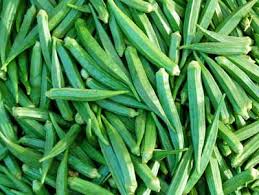 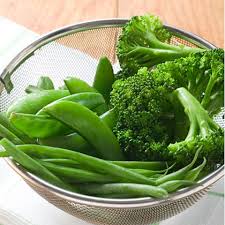 সবুজ শাকসবজি
এই খাদ্য থেকে আমরা লবনের কোন উপাদান পেয়ে থাকি?
ম্যাগনেসিয়ামের কাজ কী?
ম্যাগনেসিয়াম
এনজাইম বিক্রিয়া , দাঁতের শক্ত আবরণ গঠণে ভূমিকা রাখে।
ছবিটি লক্ষ কর
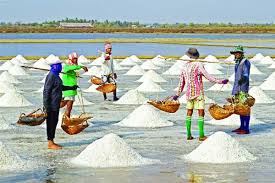 লবণ সংগ্রহ
দাঁতের স্বাস্থ্য রক্ষা, হাইড্রোক্লোরিক এসিড তৈরি করা।
ক্লোরিণের কাজ কী
লবণ থেকে আমরা কোন উপাদান পেয়ে থাকি?
ক্লোরিণ
দলীয় কাজ
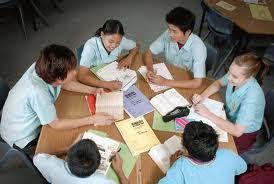 দেহকে সুস্থ রাখতে লবণ ও পানির ভূমিকা লিখ।
মূল্যায়ন
ফসফরাস লবনের উৎস কোনটি?
(ক) আখের গুড়
(খ) ইলিশ মাছ
(গ) মাংস
(ঘ) খাবার লবন
2. আয়রন বা লোহার উৎস কোনটি?
(খ) ডাল
(গ) শাকসবজি
(ক) দুধ
(ঘ) নোনতা বিস্কুট
3. খনিজ লবনের অভাবে হয়ে থাকে-
(ii) রক্তস্বল্পতা
(i) ডায়াবেটিক
(iii) গলগন্ড
নিচের কোনটি সঠিক?
(ঘ) i, ii ও iii
(গ) ii ও iii
(ক) i  ও ii
(খ) i ও iii
বাড়ির কাজ
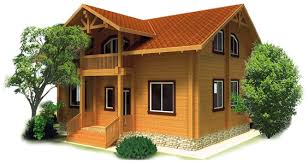 সুস্থ জীবন গঠনে খনিজ লবন ও পানি একান্ত প্রয়োজন- তোমার স্বপক্ষে যুক্তি কী লিখে আনবে।
ধন্যবাদ
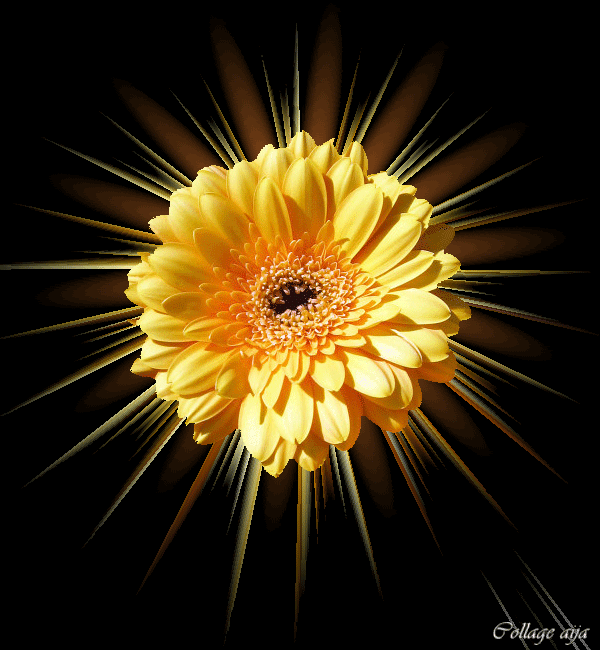